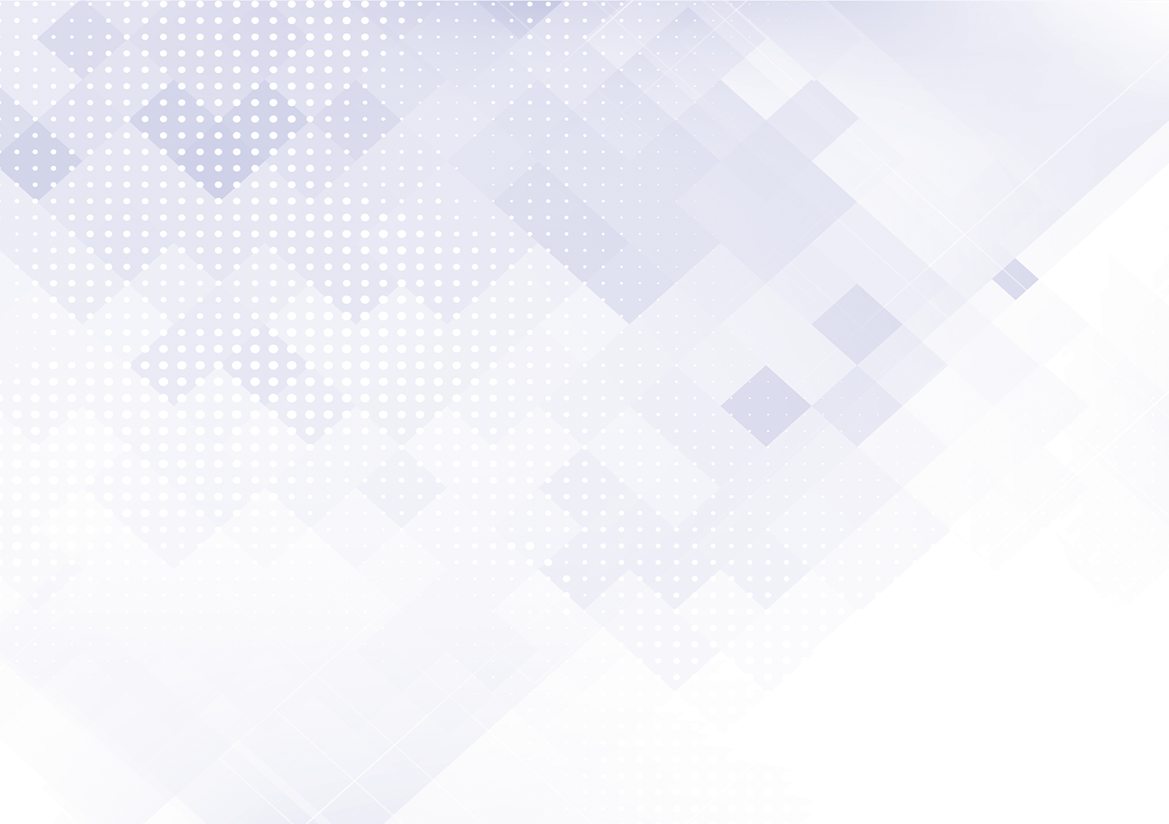 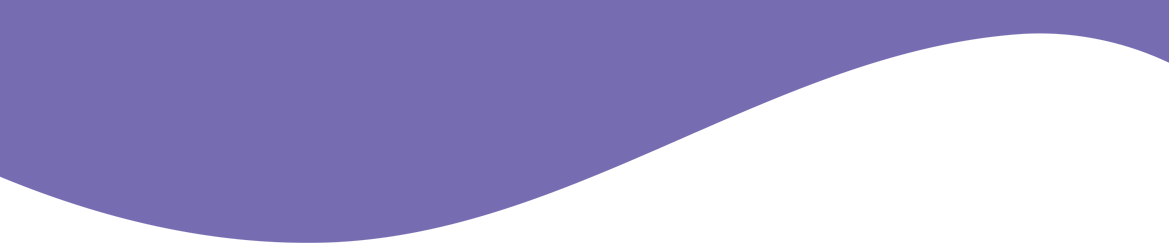 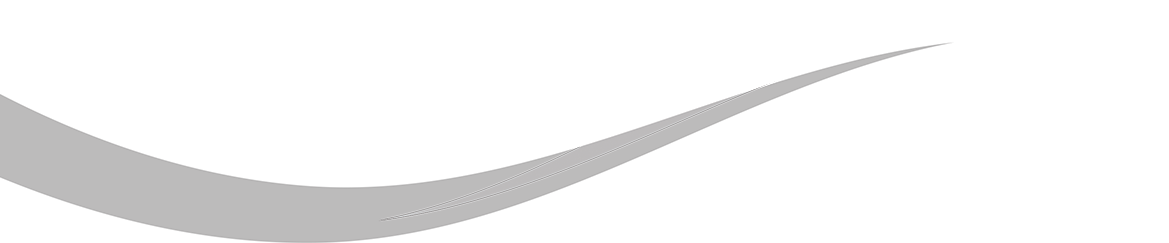 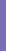 โรงเรียนรัตภูมิวิทยา
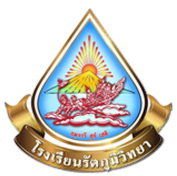 Rattaphumwittaya school
แบบข้อตกลงในการพัฒนางาน (PA)
สำหรับข้าราชการครูและบุคลากรทางการศึกษา
ตำแหน่งครู วิทยฐานะครูชำนาญการ
ประจำปีงบประมาณ พ.ศ. 2565
ระหว่างวันที่ 1 เดือน ตุลาคม พ.ศ. 2564 ถึงวันที่ 30 เดือน กันยายน พ.ศ. 2565
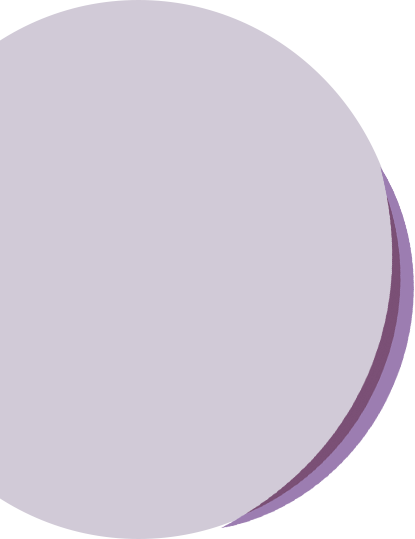 ใส่รูปถ่ายหน้าตรง
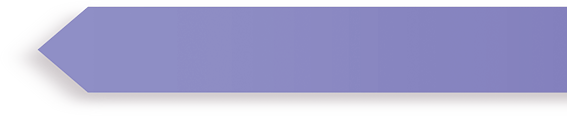 นาง...............................ครูโรงเรียนรัตภูมิวิทยา
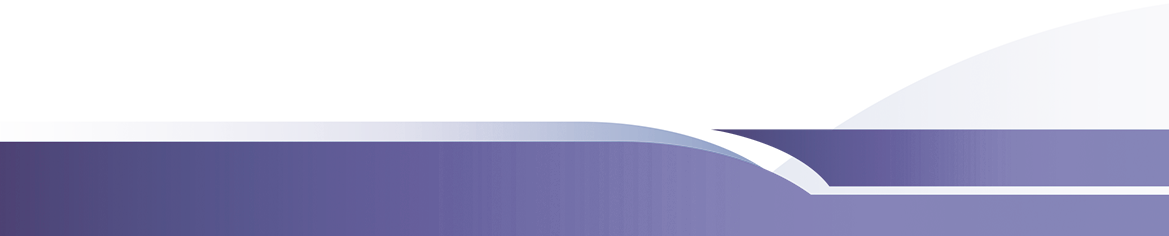 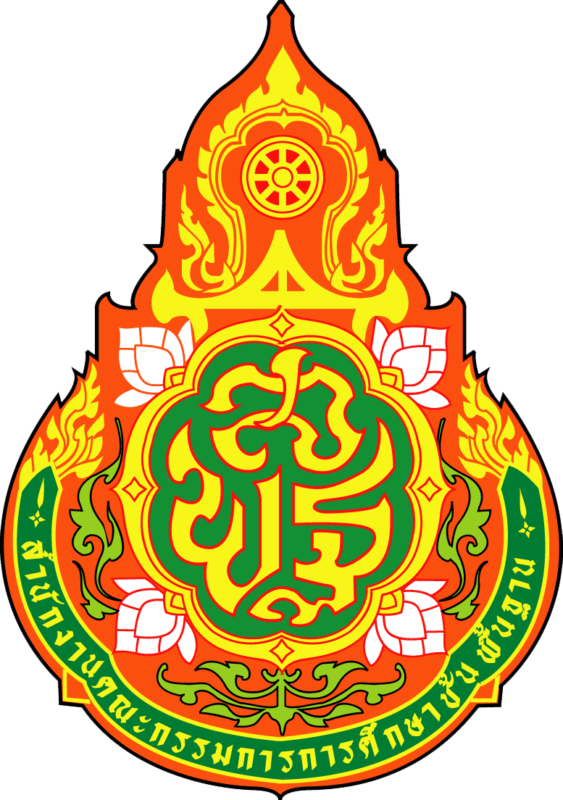 สำนักงานเขตพื้นที่การศึกษามัธยมศึกษาสงขลา สตูล
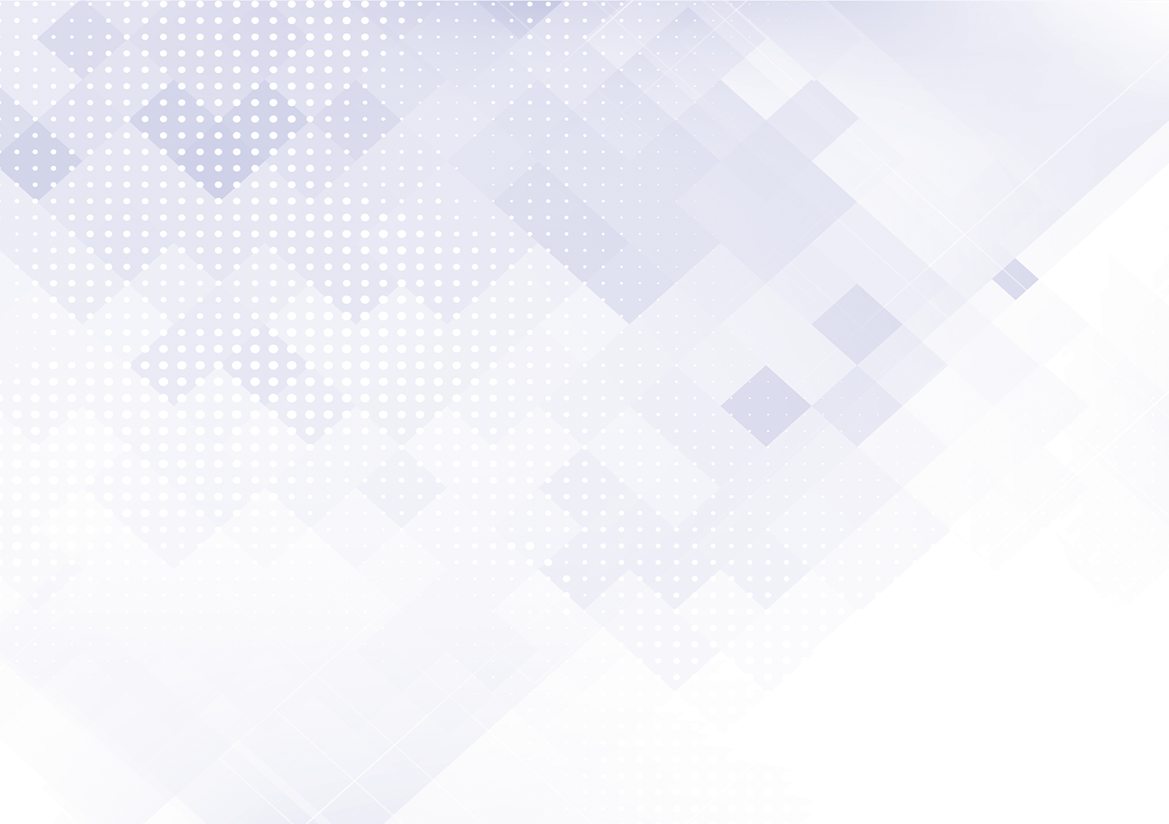 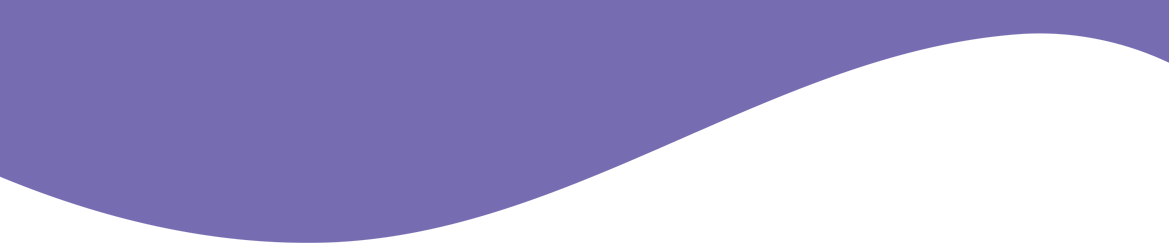 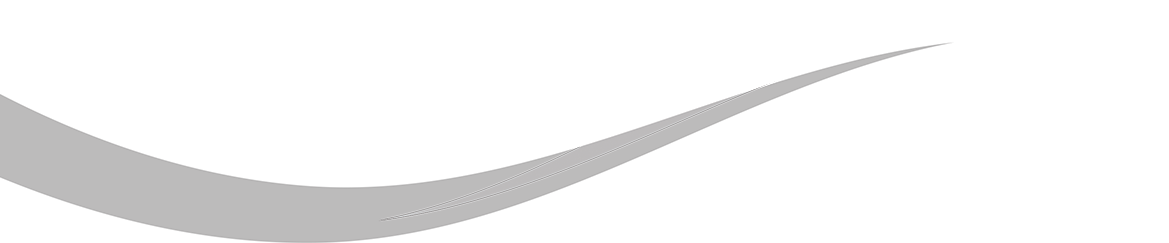 โรงเรียนรัตภูมิวิทยา
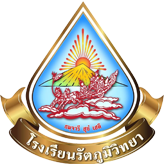 สำนักงานเขตพื้นที่การศึกษามัธยมศึกษาสงขลา สตูล
สังกัดสำนักงานคณะกรรมการการศึกษาขั้นพื้นฐาน
กระทรวงศึกษาธิการ
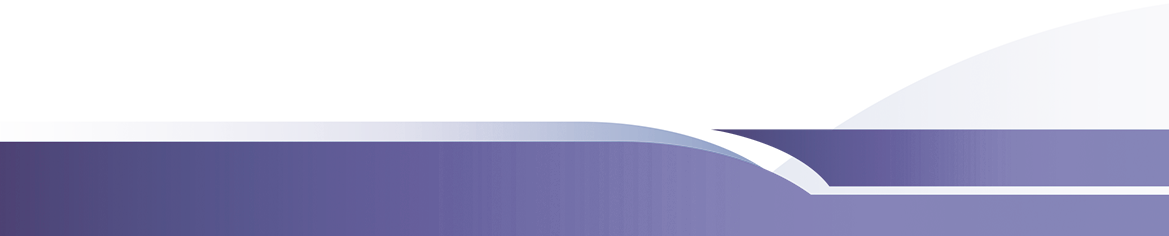